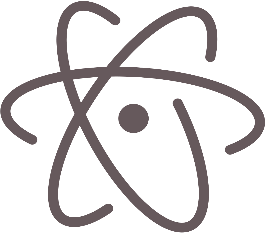 QUANTUM
Кросс-дисциплинарный межфакультетский учебный модуль
«КВАНТУМ»
ħ
АКТУАЛЬНОСТЬ
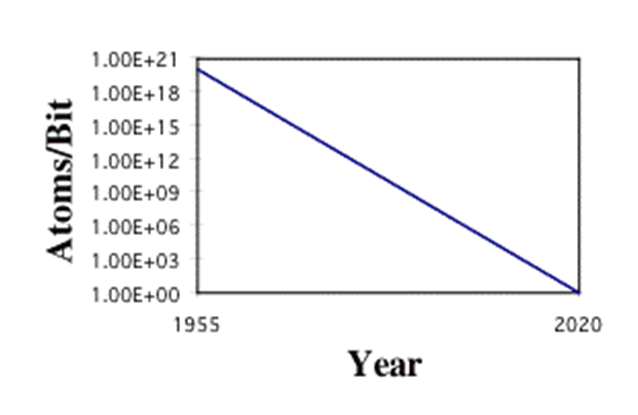 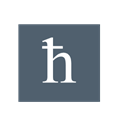 атомов/бит
Технологии  на основе квантовых процессов,  квантовые материалы и квантовые вычисления – растущий тренд, за ними будущее прикладной науки и технологии.  
В  фундаментальной науке, особенно в мега-проектах, квантовая составляющая принципиальна; ее значение  растет, а область применения расширяется.
гопппе5еед
Закон Мура:
Количество информации,
которое может хранится на данном количестве кремния, удваивается каждые 18 месяцев. Квантовый уровень будет достигнут к 2015-2020 гг.
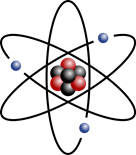 Целевая группа
ХФ
Студенты 3-4 курсов бакалавриата, магистранты, аспиранты физико-математических, химических, инженерных специальностей ТГУ и других вузов Томска. 

Другие специалисты, заинтересованные в понимании квантовой проблематики конкретной области науки и технологии.  

Модуль или его отдельные  части берут отдельные студенты и аспиранты разных аффилиаций, заменяя часть курсов по основному месту учебы или в дополнение к ним.
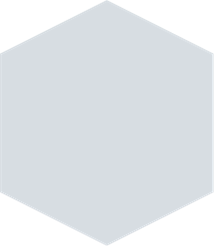 ТПУ
ТУСУР
ИПМКН
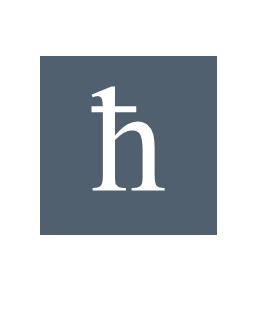 Структура учебного модуля
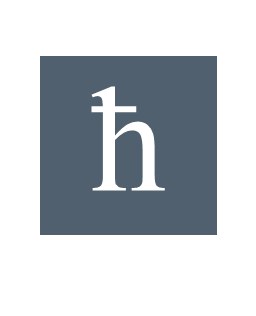 Математический анализ
Линейная алгебра
Общая физика
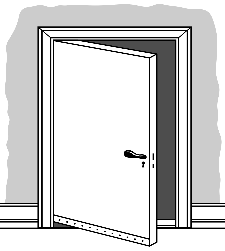 Входные 
требования
Линейная алгебра
Математический анализ
Классическая механика
Выравнивающие
курсы
Базовый курс
КВАНТОВАЯ МЕХАНИКА
Дополнительные главы квантовой механики
Квантовые компьютеры и вычисления 
Квантовое материаловедение
Квантовая и вычислительная химия
Физика элементарных частиц
Физика полимеров 
Основы теории относительности
Курсы по 
выбору
Специфика модуля «КВАНТУM»
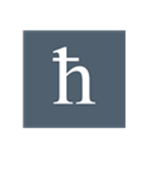 Конкурентные преимущества выпускников
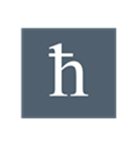 Фундаментальные знания основ квантовой теории 
Более глубокие знания квантовых аспектов своей области специализации и смежных тематик. 
Компетенции в области квантового инжиниринга (компьютерное моделирование квантовых процессов, понимание принципов квантовых вычислений знание практики использования современных пакетов и систем)
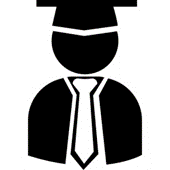 ХФ
Сфера приложений компетенций и партнеры
Разработка новых  типов материалов и химических технологий
(НИОКР – широкий спектр)
Сфера больших данных и квантовых вычислений
(Яндекс, Роскосмос, Минздрав)
Научные междисциплинарныемегапроекты
(ЦЕРН, ОИЯИ, 
J Lab, KEK)